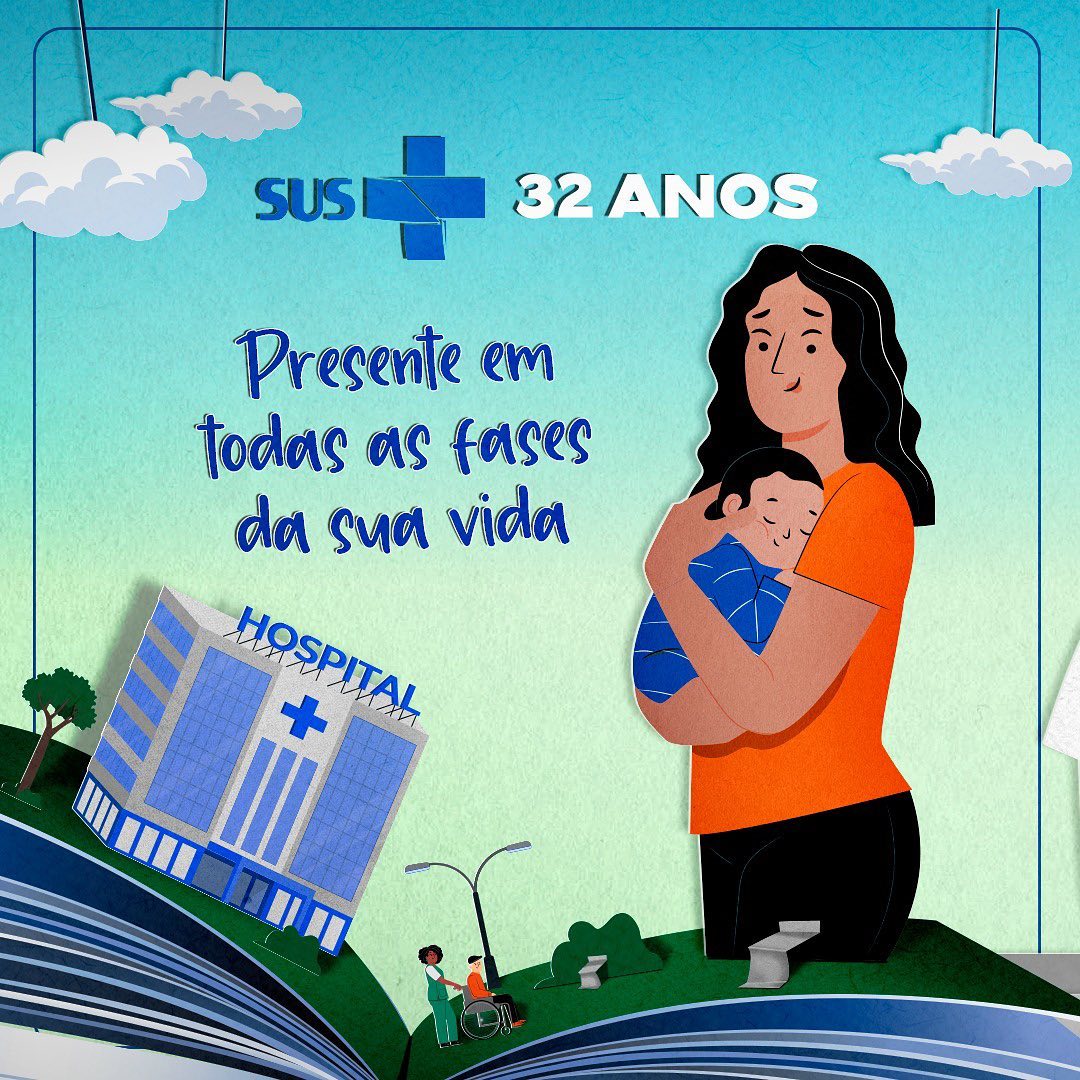 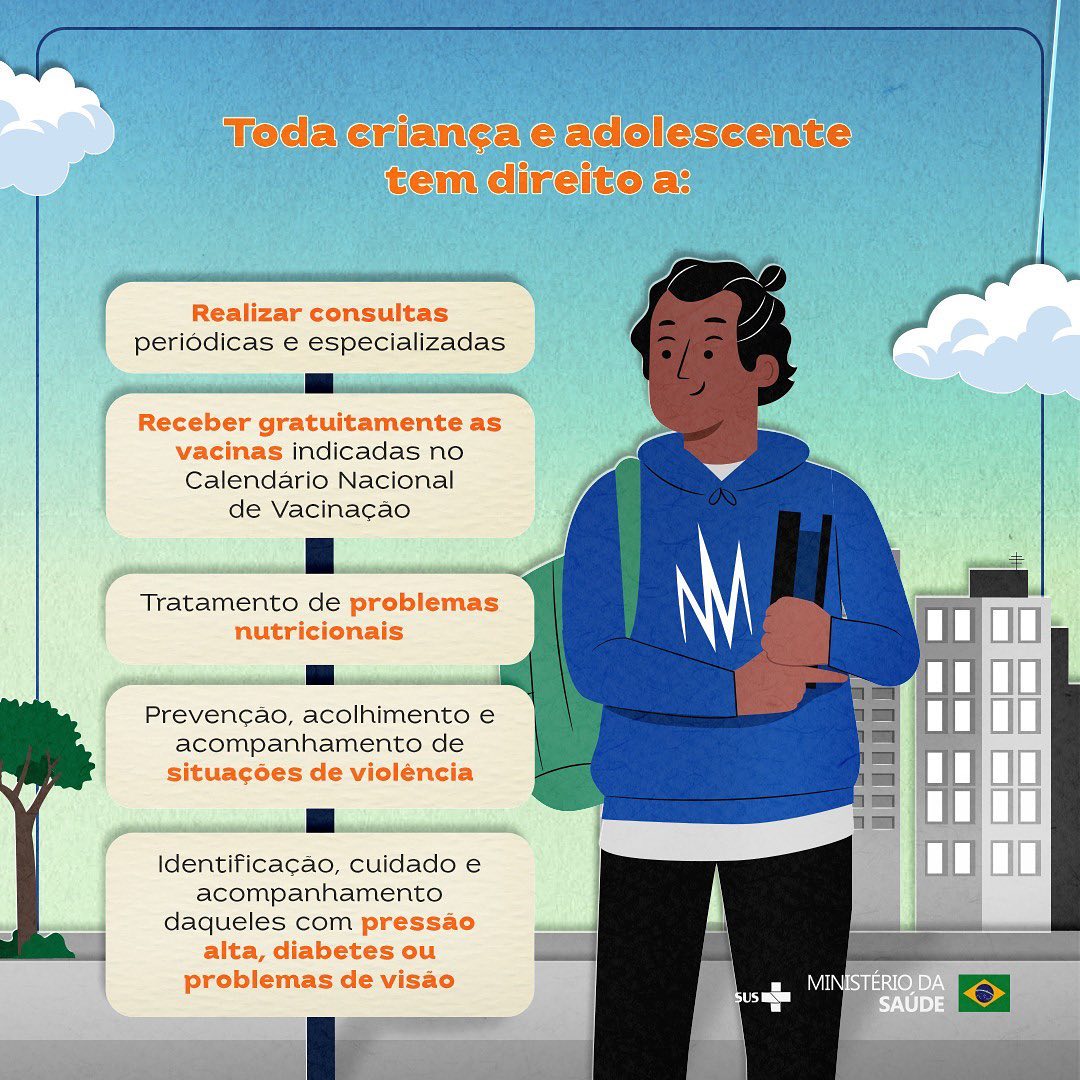 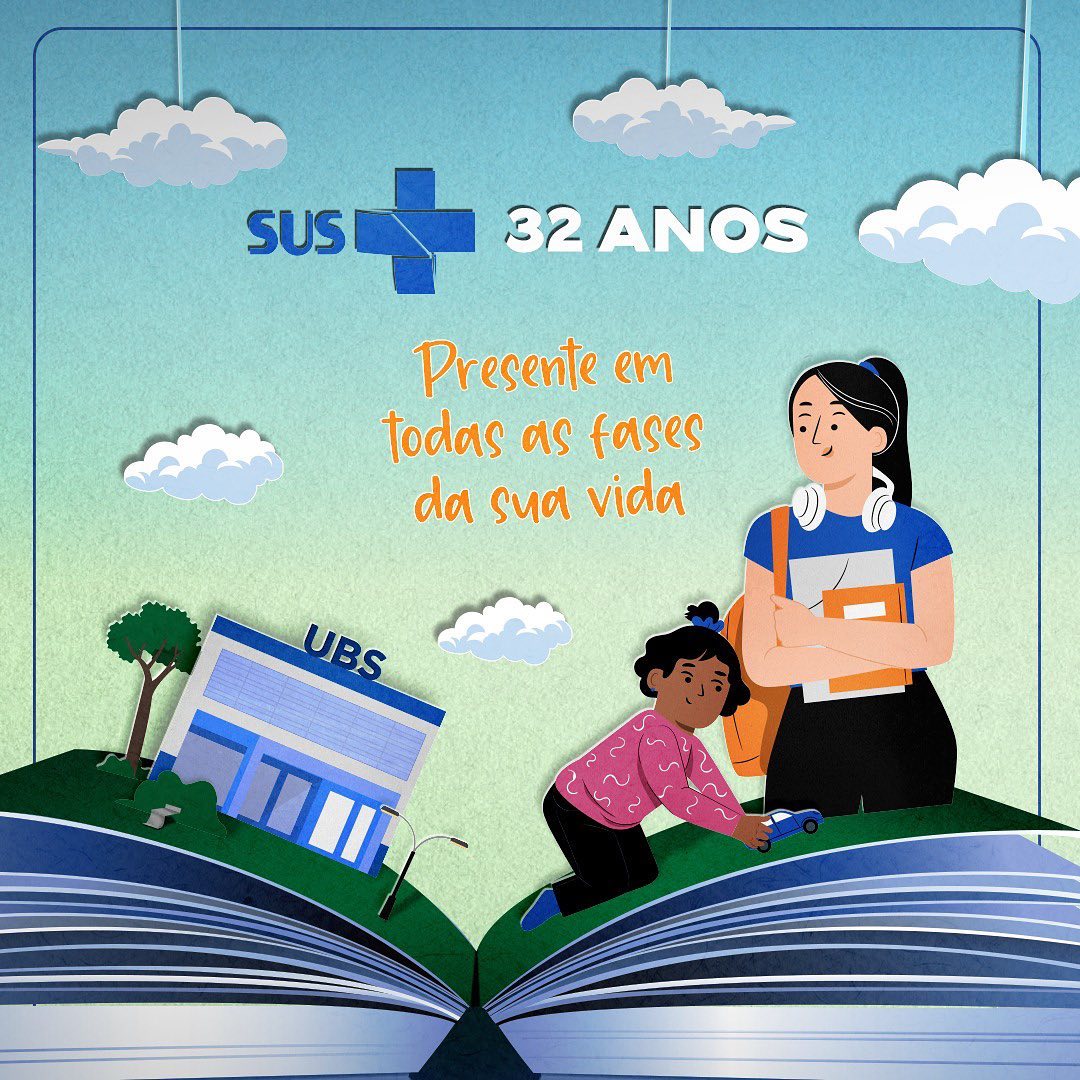 Cuidado Farmacêutico na pediatria
Diretrizes Cuidado Farmacêutico no SUS
Definição e estabelecimento da modelagem dos serviços a serem ofertados, de acordo com as demandas e necessidades da população assistida;
Disponibilização de força de trabalho com perfil e formação profissional adequados, observada a necessidade de avaliar o dimensionamento da equipe para o desenvolvimento do Cuidado Farmacêuticos.
Fomento a estratégias para educação permanente dos profissionais envolvidos nos serviços relacionados ao Cuidado Farmacêutico.
Estrutura física mínima compatível para a realização dos serviços relacionados ao Cuidado Farmacêutico de forma segura, humanizada e com acessibilidade;
Integração do Cuidado Farmacêutico em programas, protocolos e linhas de cuidado que fundamentam as ações e os serviços na rede de atenção à saúde;
Existência de fluxos articulados com a equipe de saúde quanto a ações e serviços relacionados ao Cuidado Farmacêutico;
Diretrizes Cuidado Farmacêutico no SUS
Elaboração de documentos técnico-científicos e demais materiais educativos, voltados à capacitação de profissionais, à educação em saúde de usuários e à orientação e sistematização dos serviços relacionados ao Cuidado Farmacêutico;
Promoção de estratégias para o registro das ações e serviços prestados em sistemas de informação vigentes no SUS;
Incorporação de metas relacionadas ao Cuidado Farmacêutico nos instrumentos de planejamento e gestão no âmbito do SUS;
Institucionalização do Cuidado Farmacêutico em normativas e diretrizes que estimulem a sustentabilidade das ações e serviços ofertados à população;
Desenvolvimento de mecanismos de monitoramento e avaliação dos serviços relacionados ao Cuidado Farmacêutico; e
Desenvolvimento de ações voltadas para o cuidado integral, de forma integrada com a equipe de saúde interdisciplinar, com foco na promoção e recuperação da saúde e prevenção de agravos.
Contextualização
Atuação interprofessional no SUS para tratamentos complexos
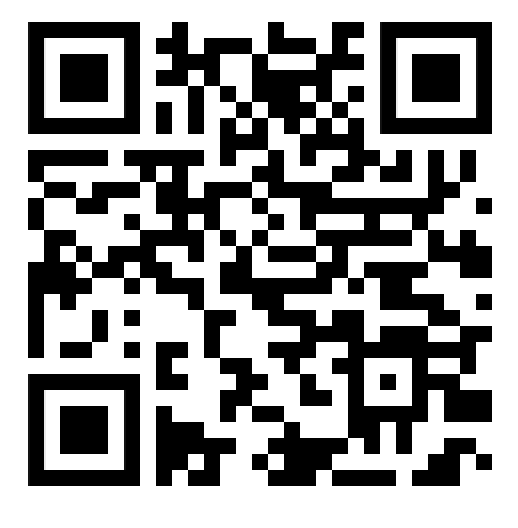 [Speaker Notes: 12min30 segundos no video fala do farmacêutico clíni.]
Subgrupos etários em pediatria
INFÂNCIA
NEONATOS
ADOLESCENTES
0 a 28 dias
≥ 29 DIAS  E <12 anos
≥12 anos e <19 anos
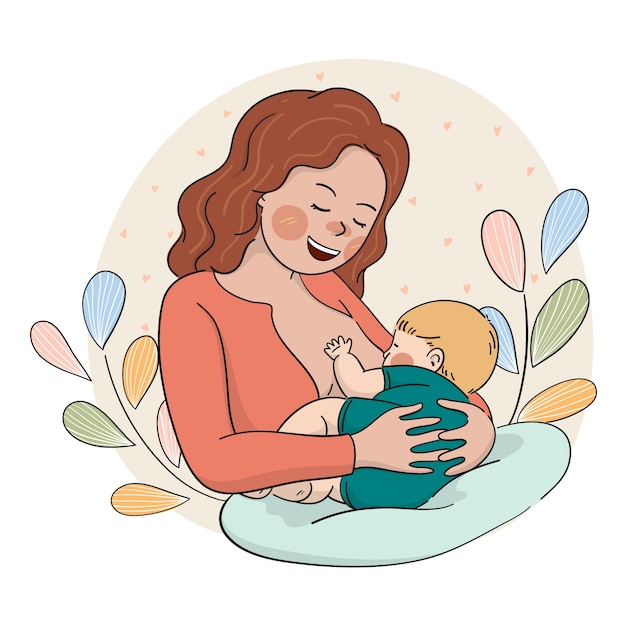 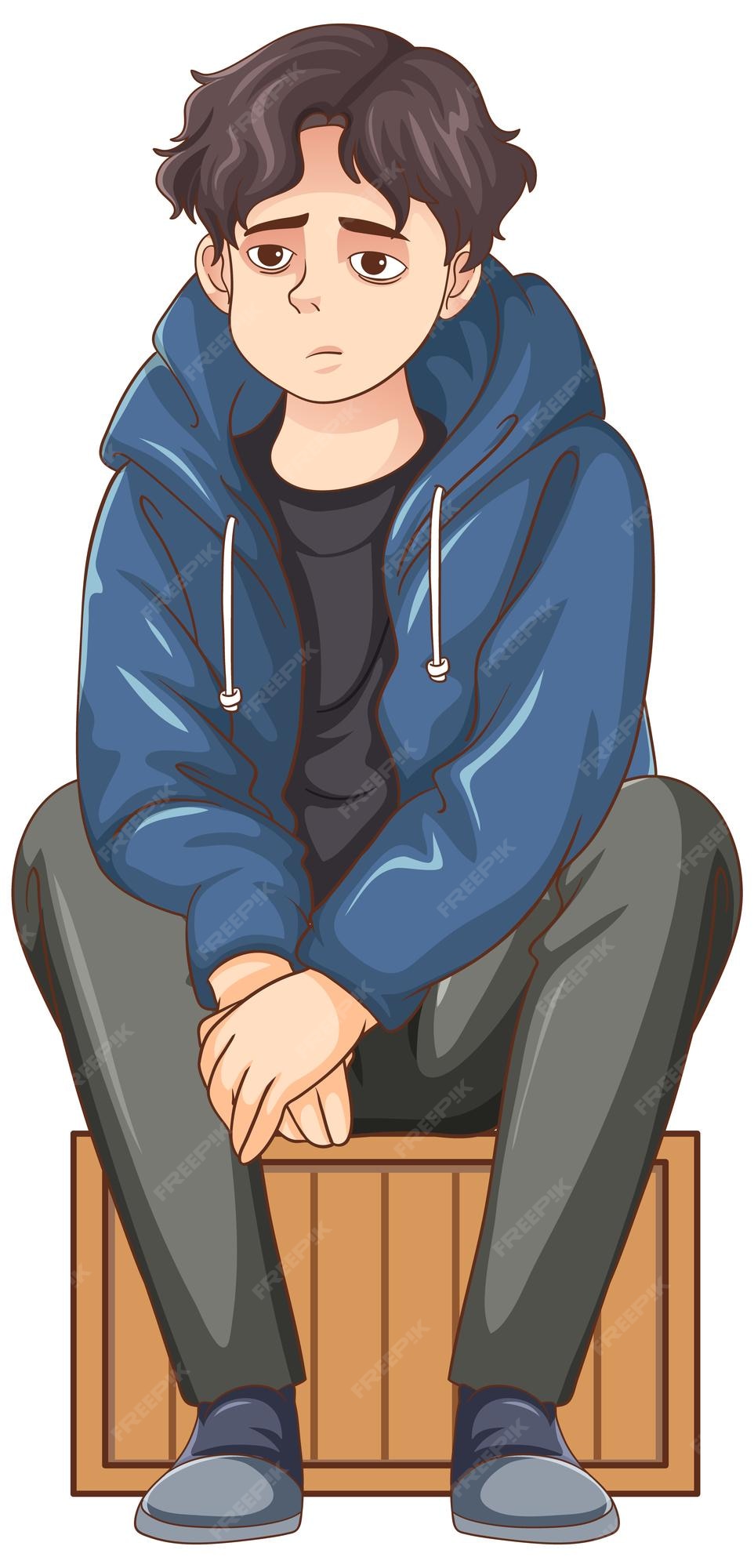 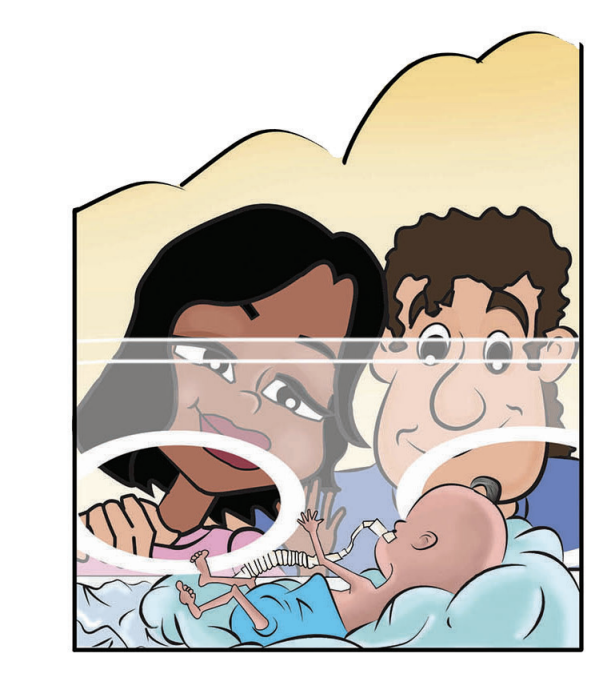 Lactente (≥29 dias e <2 anos)
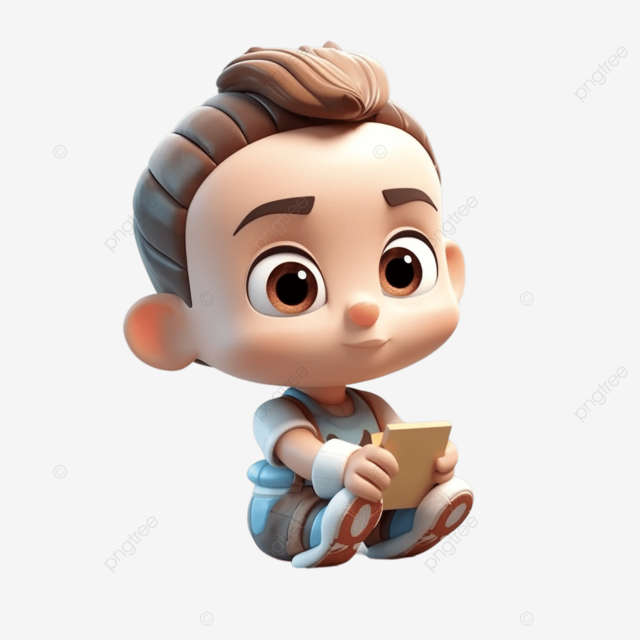 Pré-escolar (≥2 e <6 anos)
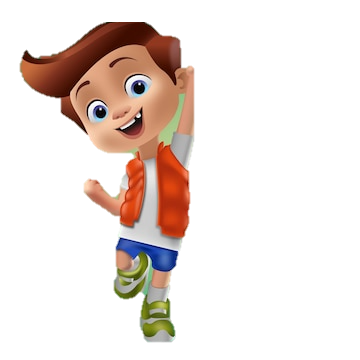 Escolar (≥6 e <12 anos)
Desafios em pediatria
Dados limitados sobre segurança, eficácia e efetividade dos medicamentos.
Poucas formas farmacêuticas apropriadas para a faixa etária disponíveis no mercado.
Ajuste de dose baseada em peso, superfície corporal.
Cálculos de diluição complexos.
Limitada capacidade de comunicação desses indivíduos para reportar sintomas, resposta terapêutica e reações adversas a medicamentos.
No Brasil, a integralidade do cuidado pediátrico em indivíduos com doenças crônicas.
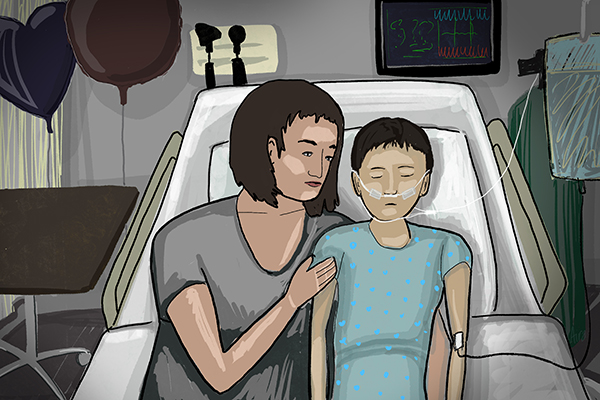 Áreas prioritárias (unidades de alto risco)
Unidade de terapia intensiva pediátrica.
Unidade de terapia intensiva neonatal.
Unidades oncológicas e hematológicas.
Salas de cirurgia.
Unidades de emergência.
Serviços farmacêuticos
Conciliação medicamentosa.
Acompanhamento farmacoterapêutico.                                                                                                                                                                               
Revisão da farmacoterapia.
Monitorização terapêutica.
Farmacotécnica Hospitalar.
Educação em saúde:
Paciente.
Profissionais da saúde.
Avaliações farmacoeconômicas (off-label)
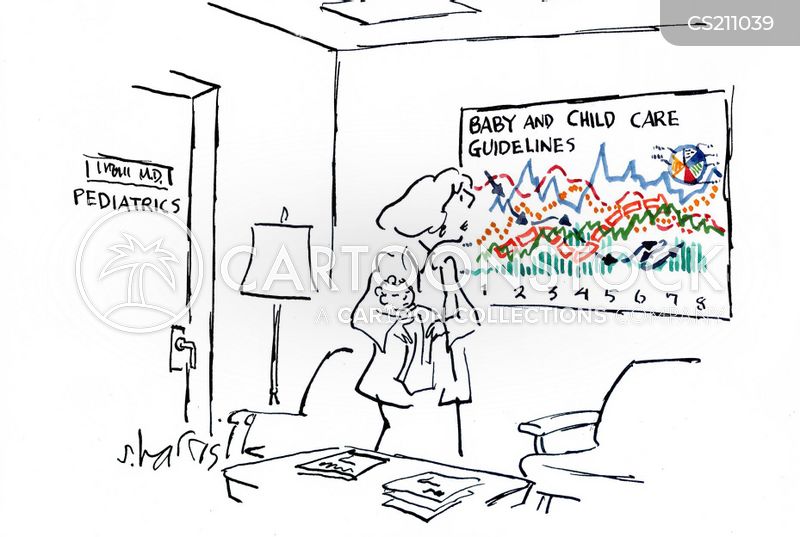 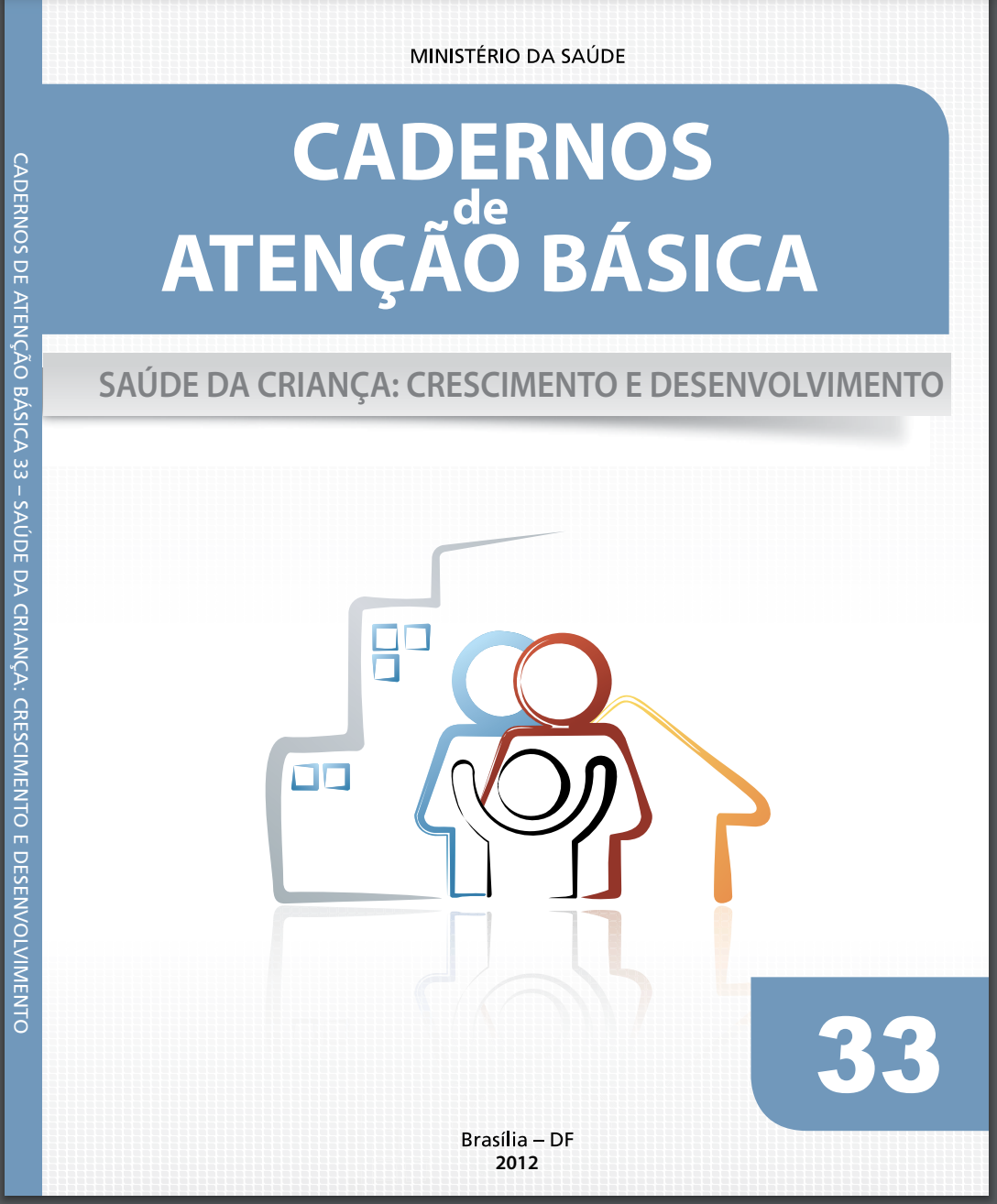 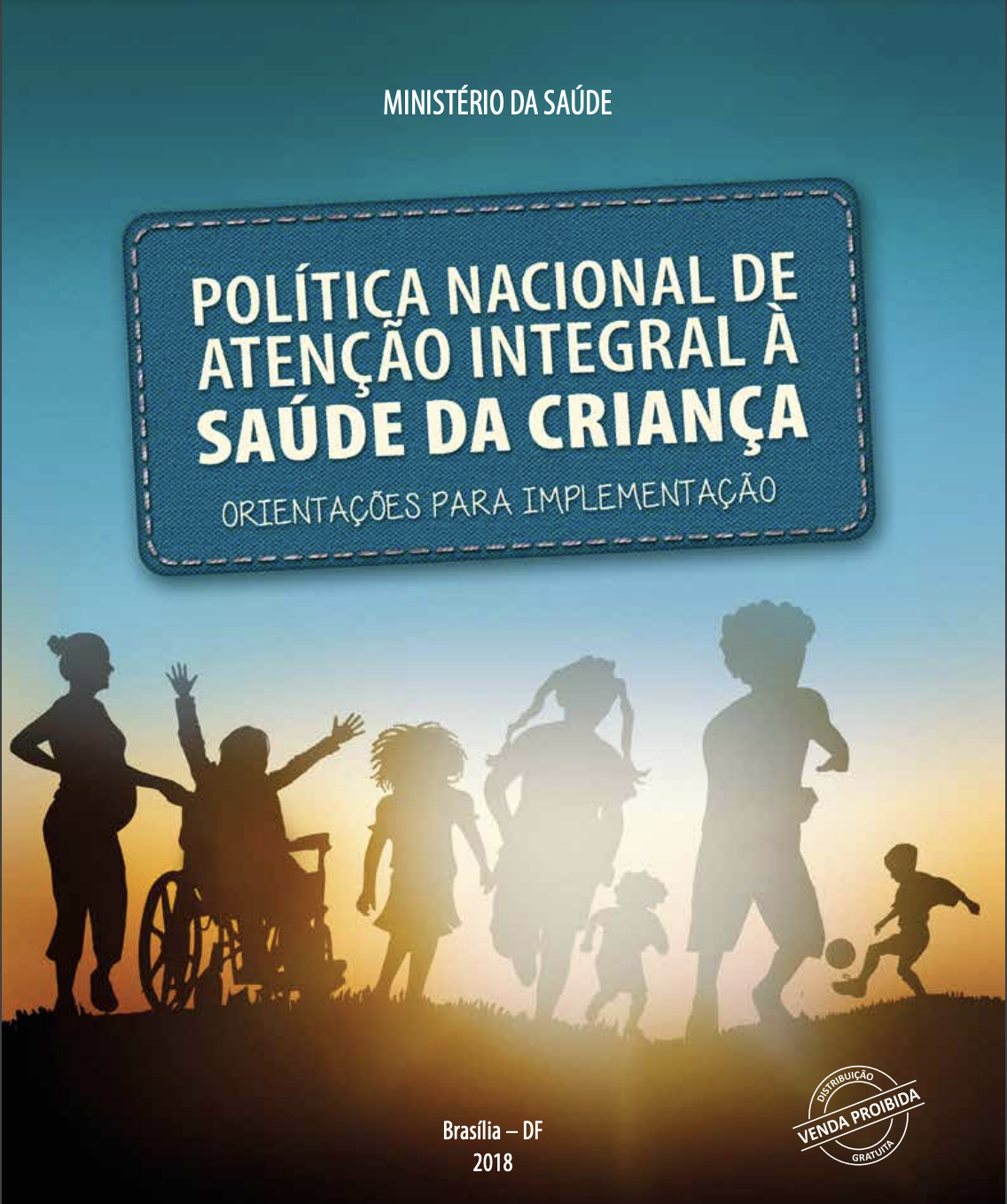 Eixos estratégicos
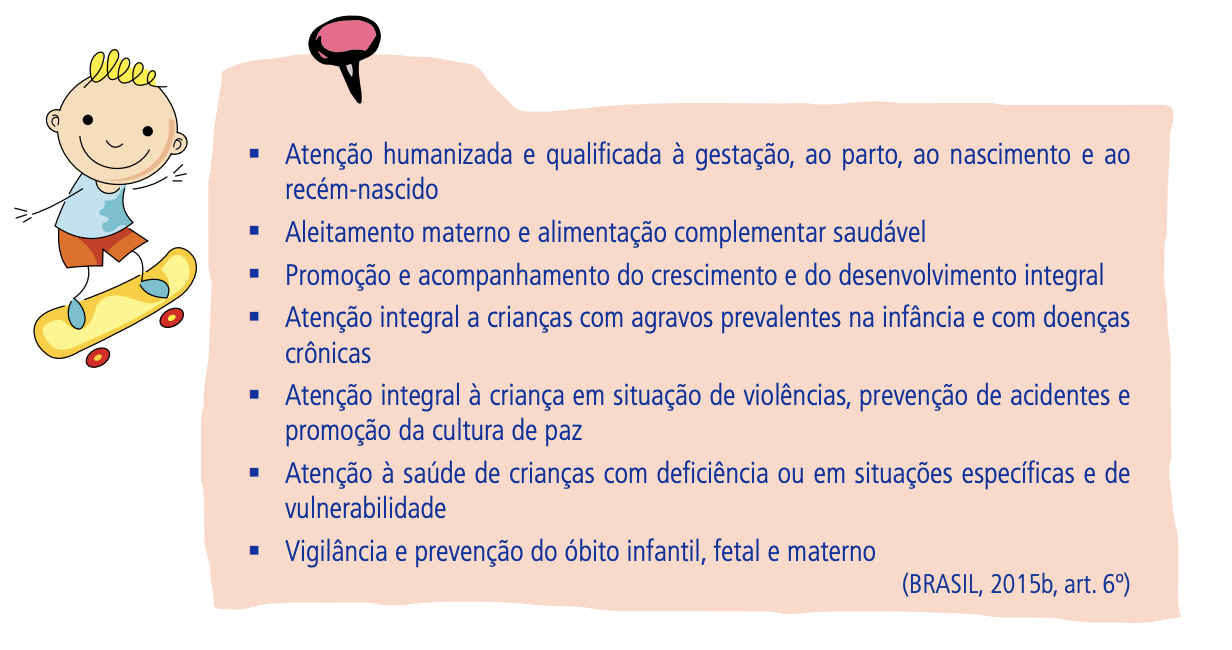 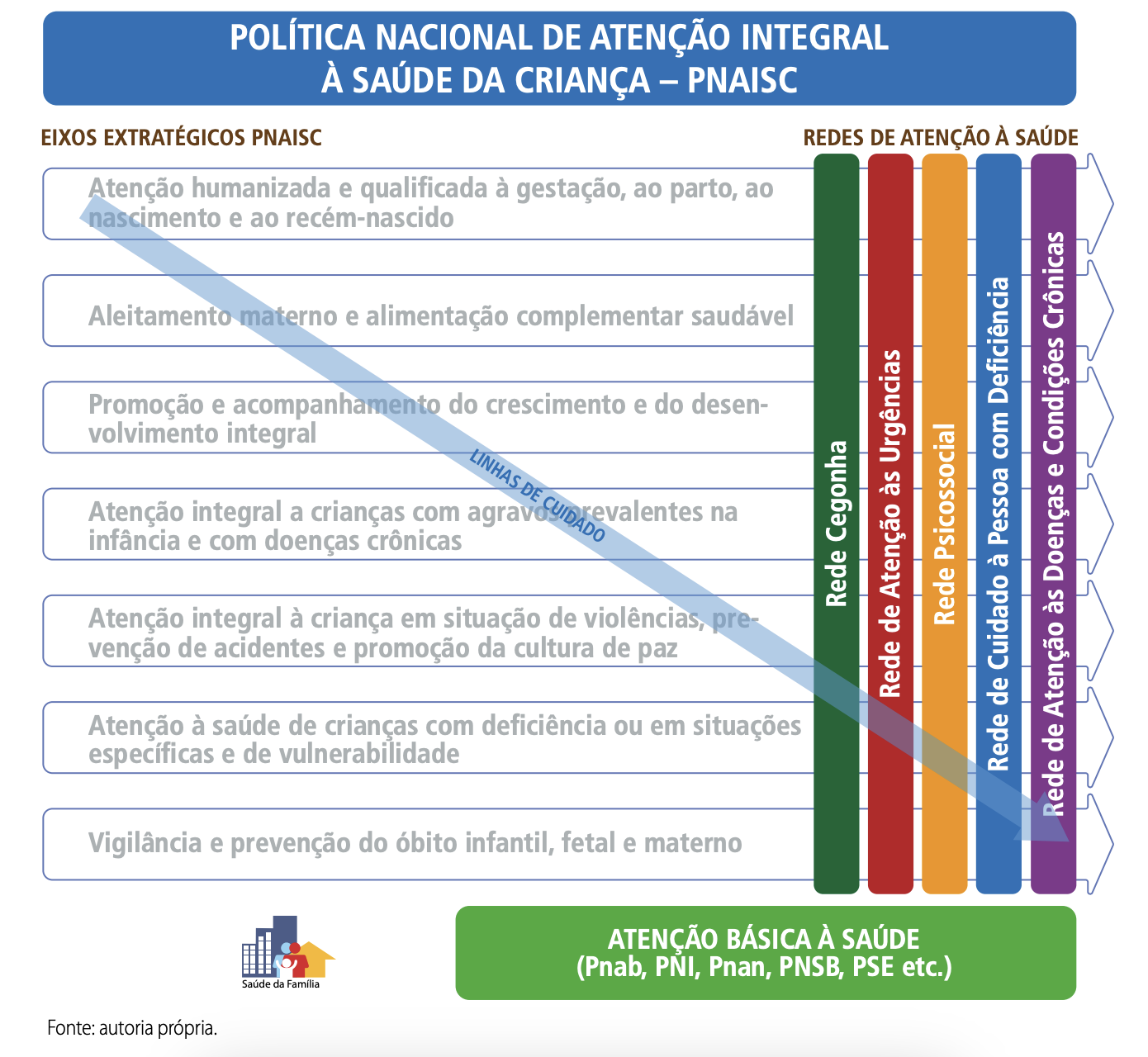 Atenção primária: coordenadora do cuidado e ordenadora das ações e serviços disponibilizados na rede.
Integralidade do cuidado
[Speaker Notes: A Pnaisc organizase a partir da Rede de Atenção à Saúde e de seus eixos estratégicos, mediante a articulação das ações e serviços de saúde disponíveis nas redes temáticas, em especial aquelas desenvolvidas na rede de saúde materna, neonatal e infantil – Rede Cegonha, e na Atenção Básica, está sendo coordenadora do cuidado no território (BRASIL, 2015b, art. 14).]
Medicamentos essenciais em pediatria
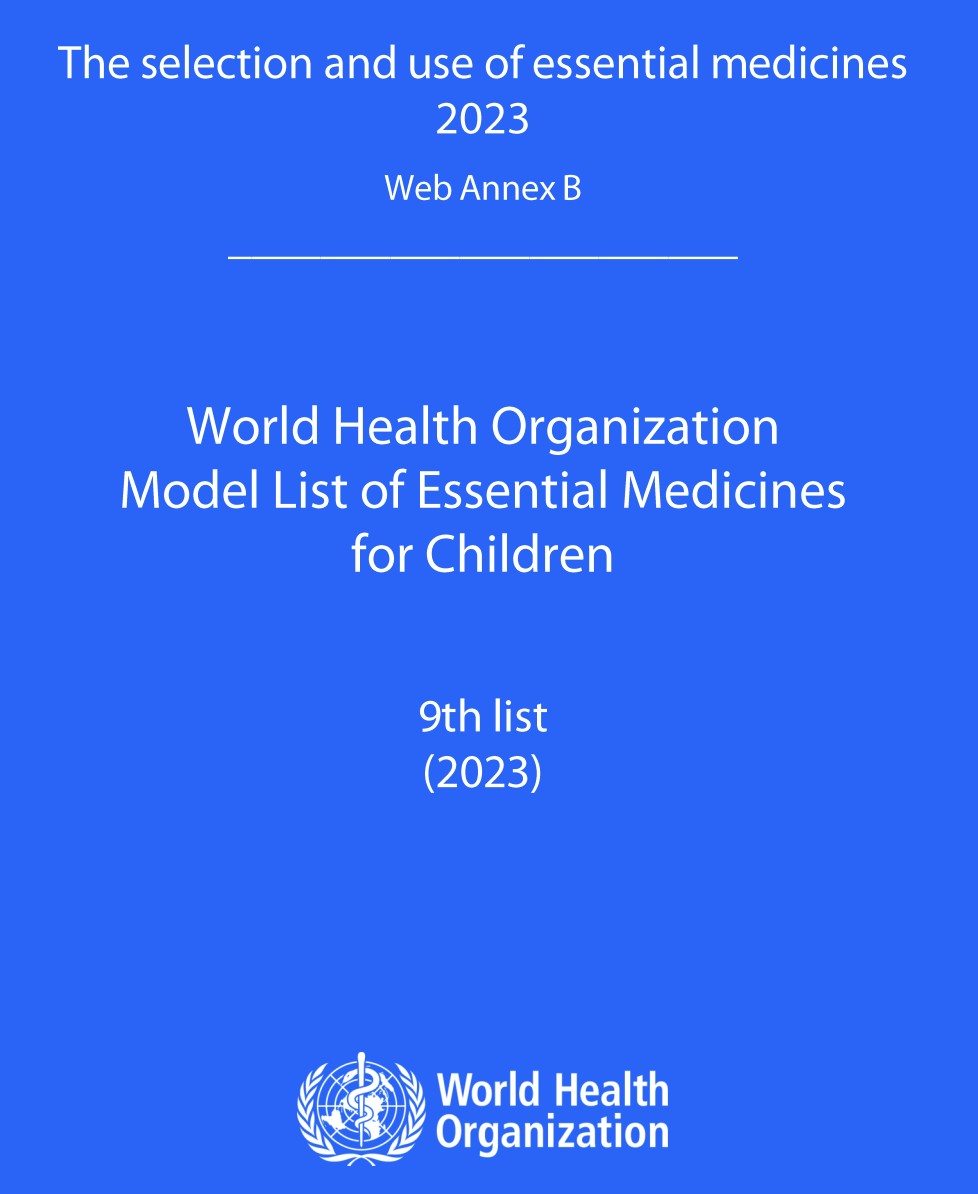 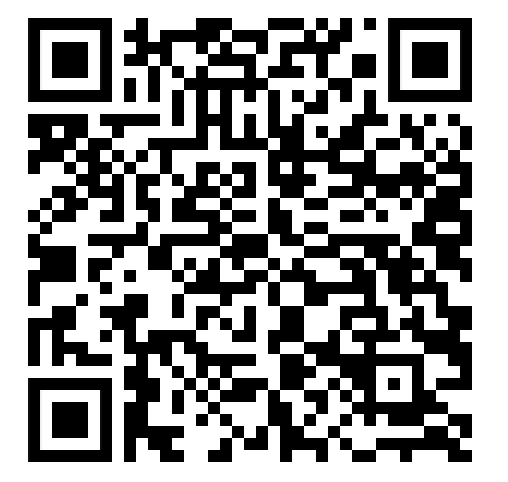 Medicamentos potencialmente inapropriados em pediatria
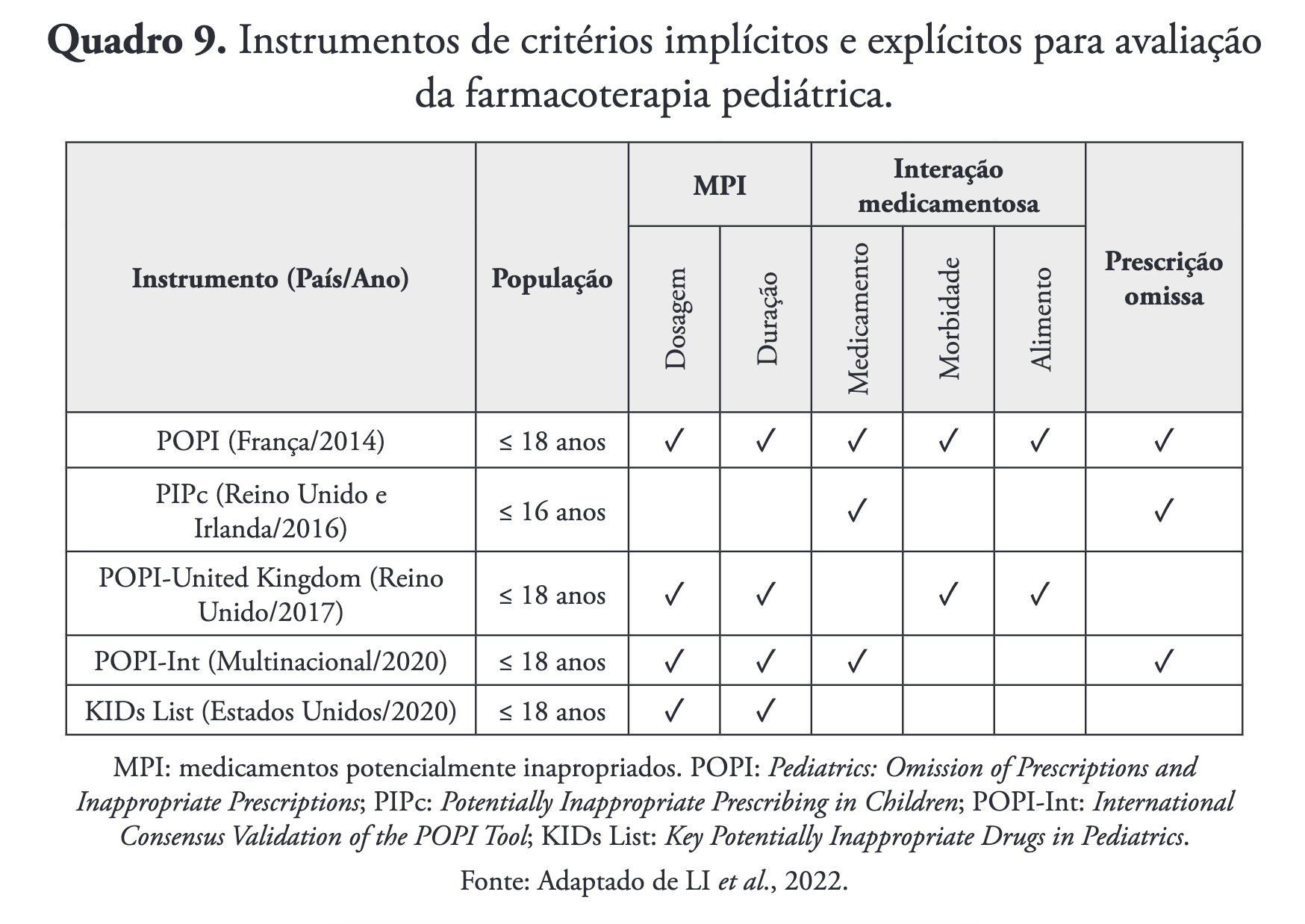 Medicamentos potencialmente inapropriados em pediatria
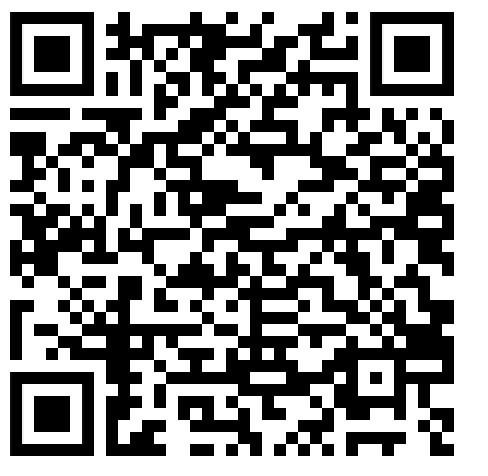 POPI (Pediatrics: Omission of Prescriptions and Inappropriate Prescriptions):
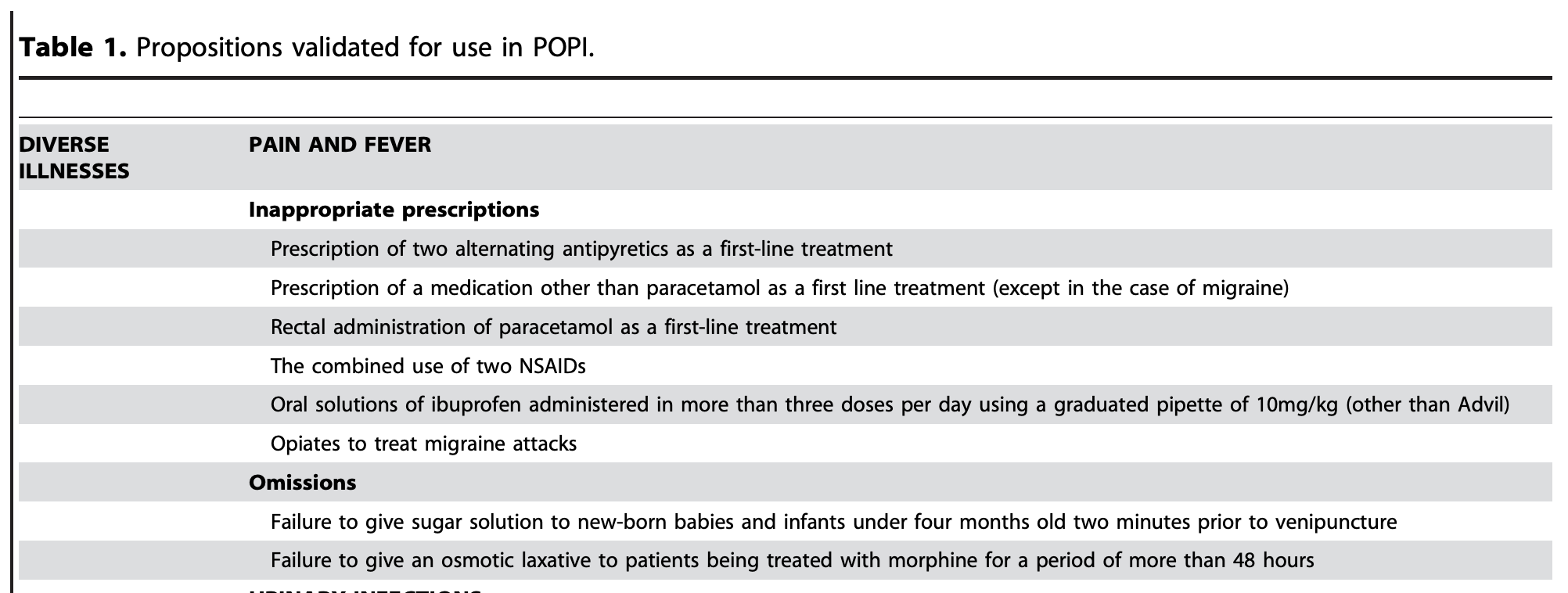 [Speaker Notes: 108 propositions: 80 propositions of Inappropriate Prescription (IP) and 28 propositions of Omission of Prescription (OP). These propositions were classified into five broad categories: digestive problems (n = 15); Ear, Nose and Throat (ENT) problems or pulmonary problems (n = 23); dermatological problems (n = 30); neuropsychiatric disorders (n = 16); and diverse illnesses (n = 24). E]
Uso de medicamentos no aleitamento materno
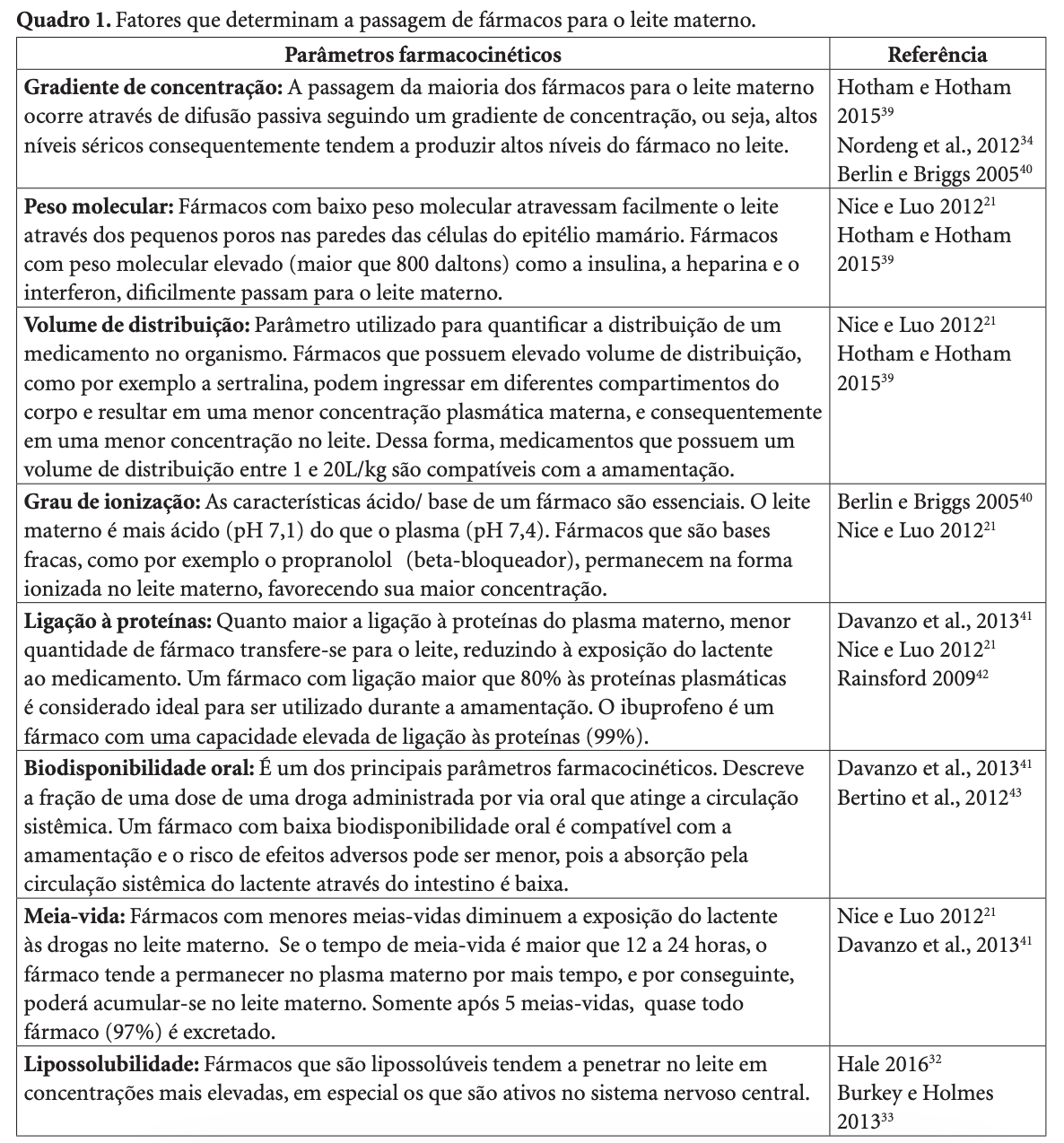 Uso de medicamentos no aleitamento materno
Princípios gerais para a prescrição em nutrizes:
Avaliar a necessidade da terapia medicamentosa . 
Preferir medicamento já estudado e sabidamente seguro para a criança, que seja pouco excretada no leite materno. 
Preferir medicamentos liberados para o uso em recém-nascidos e lactentes.
Preferir a terapia tópica.
Programar o horário de administração do medicamento à mãe, evitando que concentração máxima no sangue e no leite materno coincida com o horário das mamadas.
Optar, quando possível, por preparações contendo apenas um fármaco.
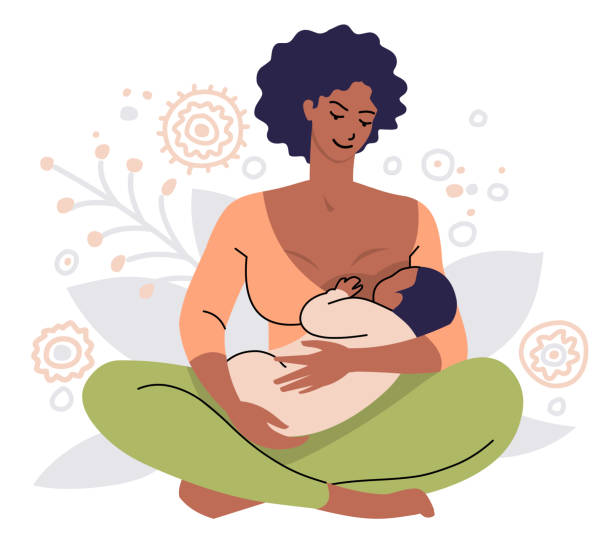 Uso de medicamentos no aleitamento materno
Princípios gerais para a prescrição em nutrizes:
Considerar monitorização terapêutica (sangue do lactente), quando a mãe fizer uso crônico de medicamentos (anticonvulsivantes).
Orientar a mãe para observar a criança com relação aos possíveis eventos adversos.
Evitar o uso de medicamentos de meia vida longa.
Escolher medicamentos pouco excretados para o leite materno . 
Orientar a mãe para retirar o seu leite com antecedência e estocar em congelador para alimentar o bebê no caso de interrupção temporária da amamentação 
Informar os pais sobre a ausência de informações sobre o fármaco prescrito para uso durante a amamentação ou os riscos de possíveis efeitos adversos sobre o lactente.
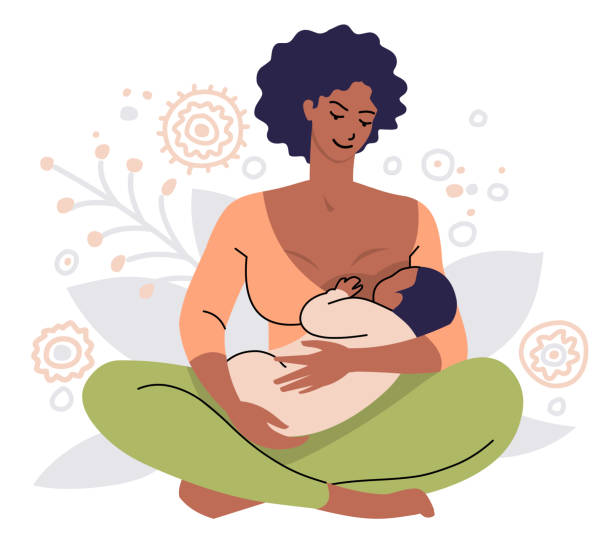 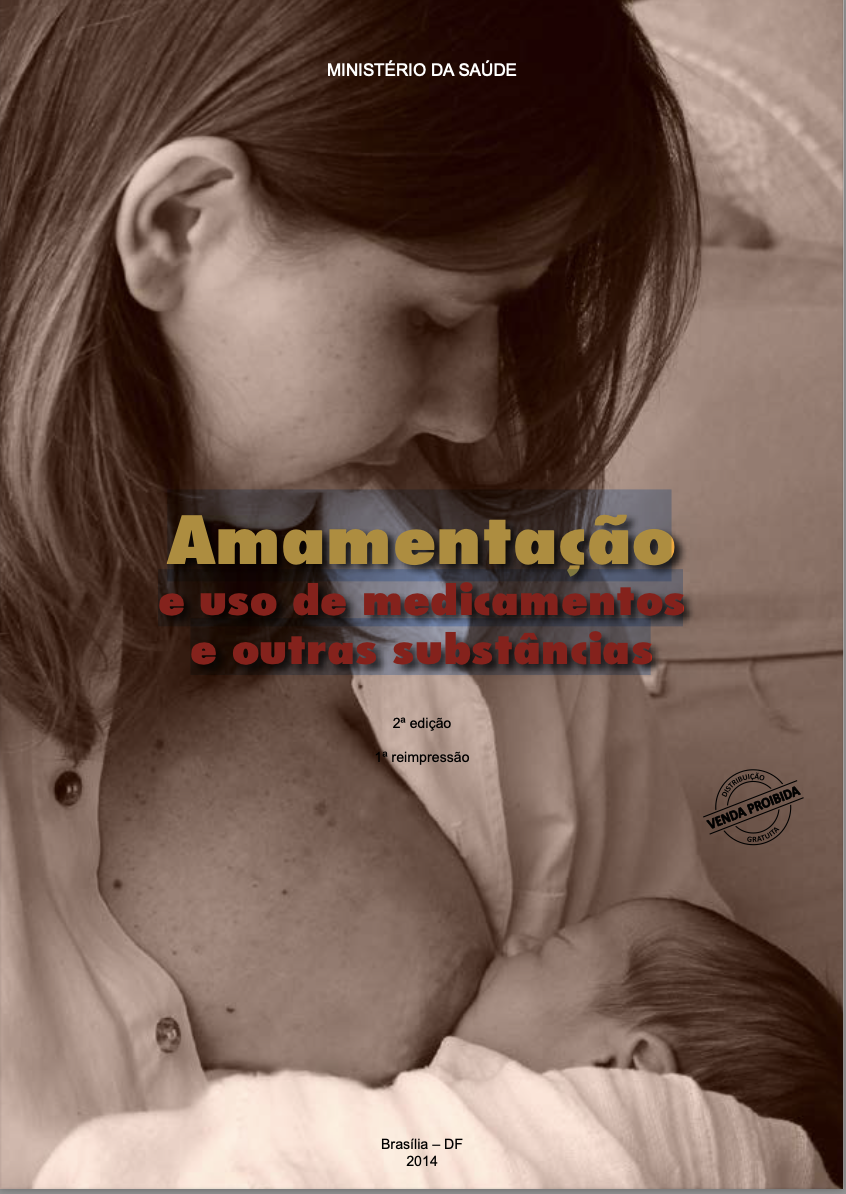 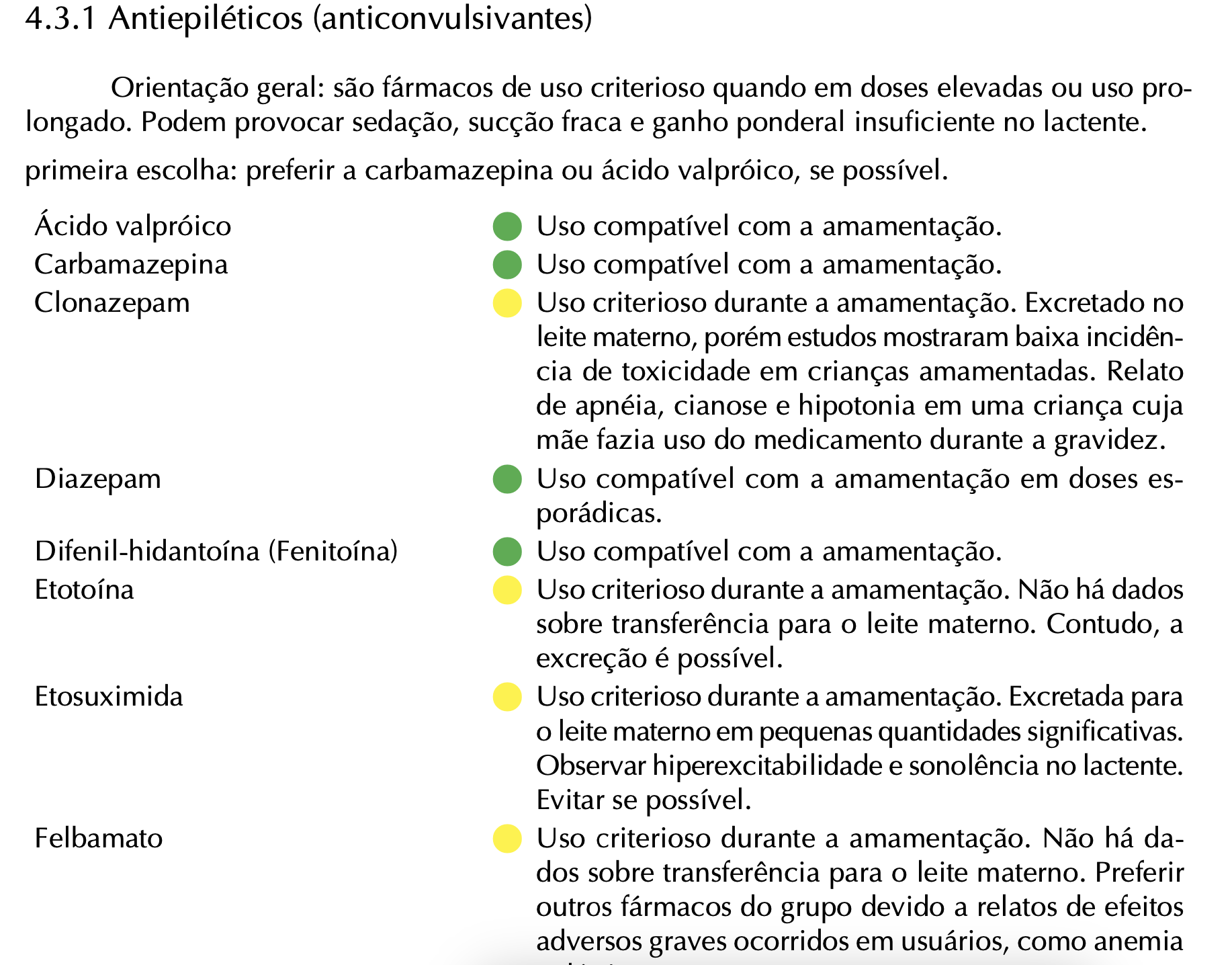 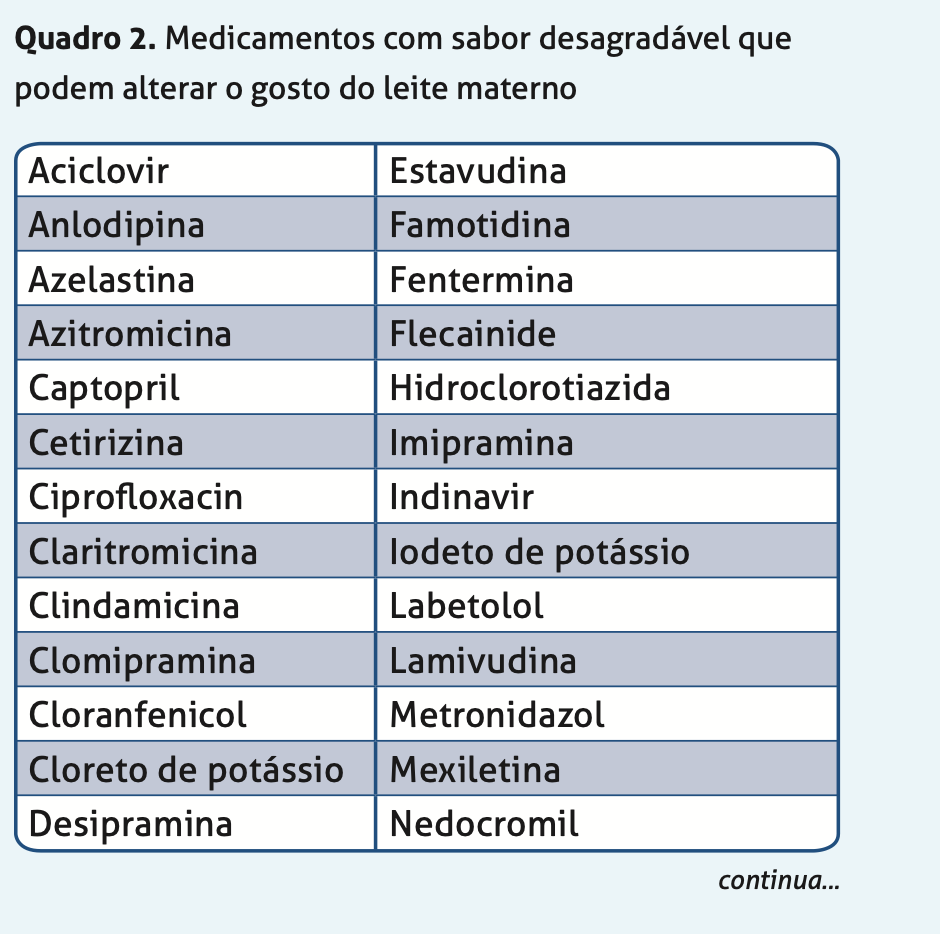 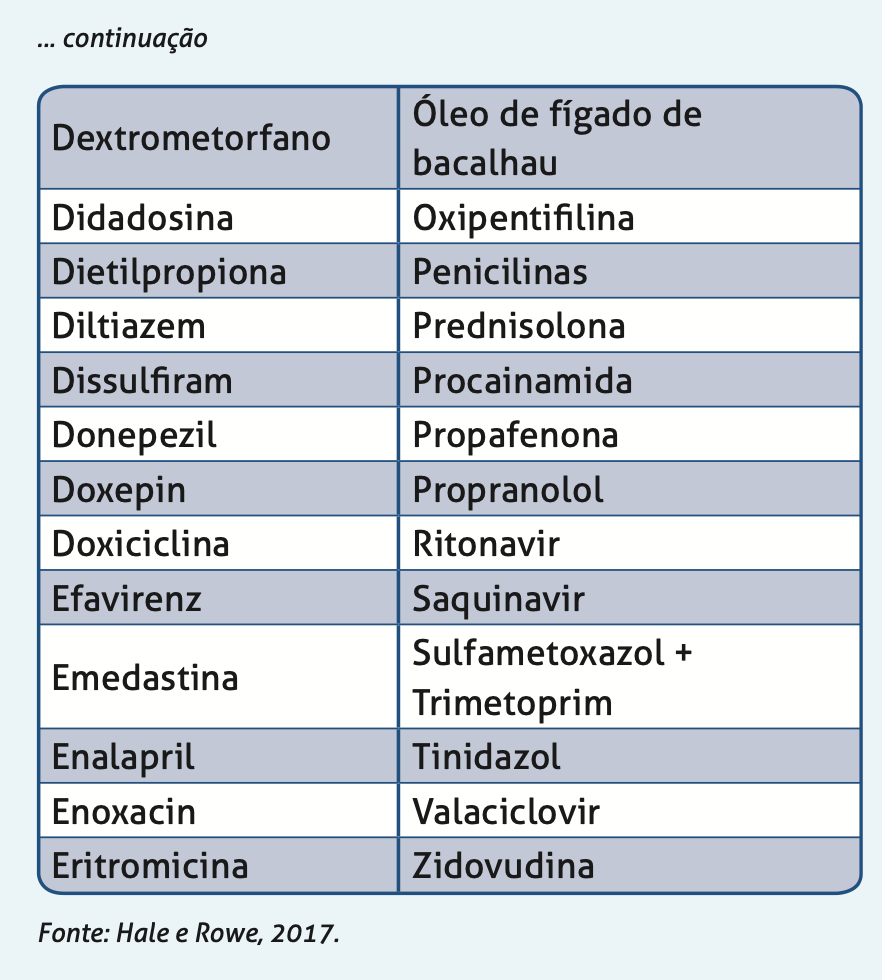 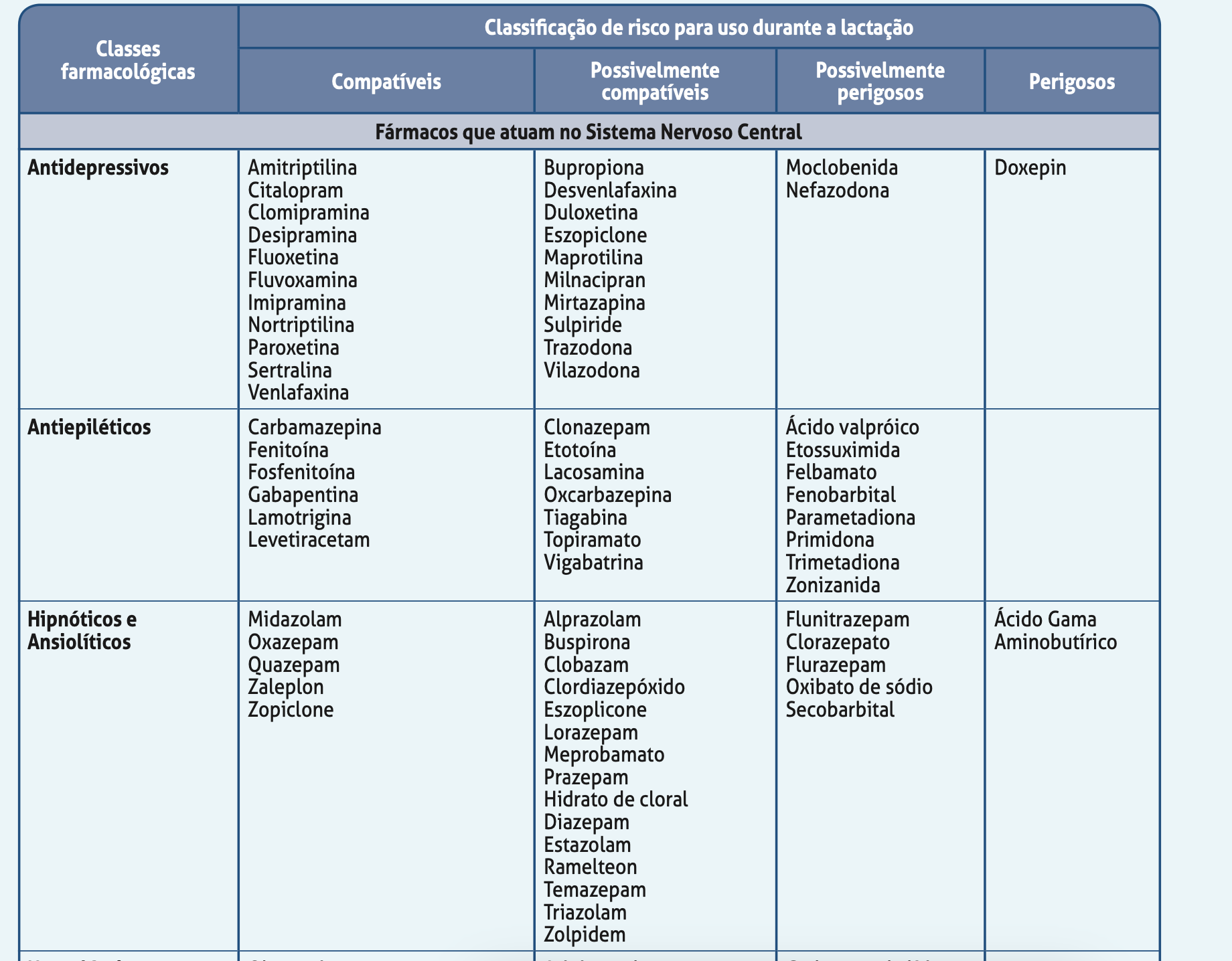 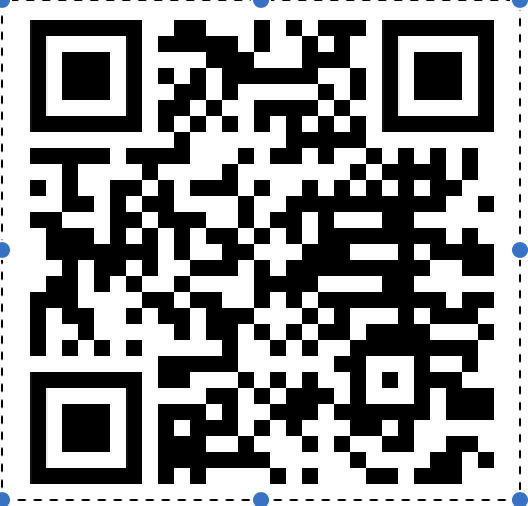 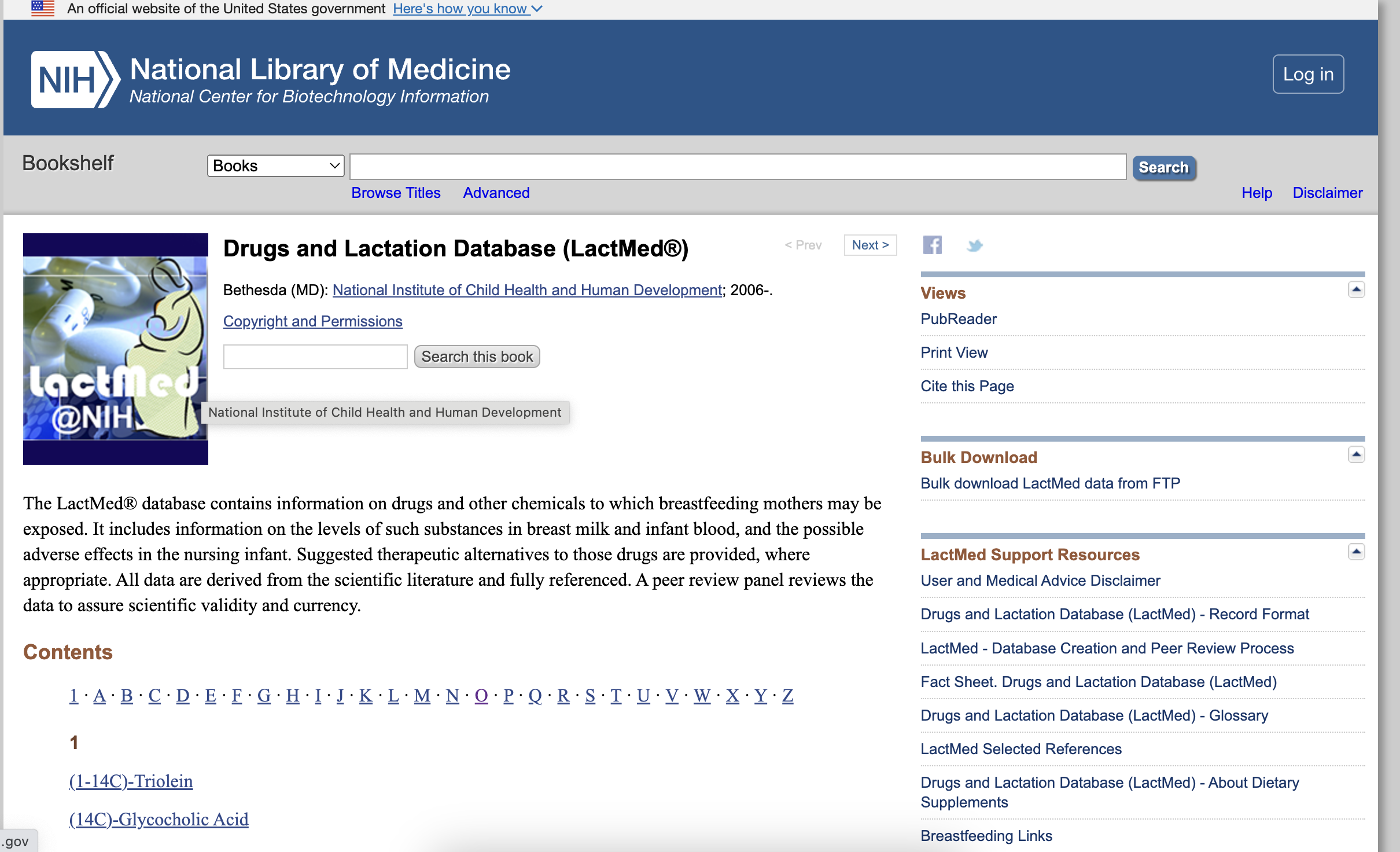 Exercícios
1) Felipe compareceu com sua genitora no hospital pediátrico, onde o pediatra prescreveu 250mg de ampicilina, em que a apresentação do frasco ampola é 1g para diluir em 4 ml. É correto afirmar que o volume que Felipe irá receber é:
A) 0,1 ml
B) 1,5 ml
C) 1,0 ml
D) 0,5 ml
E) 1,1 ml
1g ----------------------4mL
1000mg ------------4mL
250mg------------------x

X= (4 X 250)/1000
X= 1,0 mL
Exercícios
2) Um médico prescreveu para criança internada na Pediatria: metronidazol 125mg EV a cada 8 horas. Na instituição, há disponível o metronidazol 0,5% com 100ml de solução injetável. Qual o volume do medicamento deve ser dispensado para atender a prescrição em 24h?
A) 5 ml
B) 10 ml
C) 25 ml
D) 50 ml
E) 75 mL
% = massa (g)/ volume (mL)

Metronizadol 0,5% = 0,5g.100mL 500mg/100mL = 5mg/mL 

5 mg-----------1mL
125mg---------X

X= 125/5= 25mL por horário.

Como o medicamento foi prescrito 3x/dia, o volume total para atender a prescrição é 3X25mL= 75mL
Exercícios
3) Para Amanda de 3 anos foi prescrito tratamento com ampicilina (frascos contendo 50mg/mL e de 60mL após reconstituição) por 10 dias. A dose da prescrição médica é de 250mg a cada 6 horas. O número de frascos a serem fornecidos de ampicilina para todo o tratamento são ______. Orientar a mãe para administrar ______mL a cada 6 horas, conforme prescrição médica. Assinale a alternativa que completa correta e respectivamente as lacunas.
A) 3 frascos; 2,5ml
B) 4 frascos; 5ml
C) 2 frascos; 2ml
D) 5 frascos; 6ml
50mg---------1mL
250mg-------X
X= 250/50mL= 5mL.

A criança utilizará 4x/dia, portanto, 20mL/dia.

Se o frasco tem 60mL-----------1 frasco------------3 dias
			  X--------------------10 dias

			X= 10/3= 3,3- 4 frascos para completar o tratamento.
Exercícios
4) Como infortúnios acontecem, chega uma criança em crise convulsiva no hospital e seu colega pediatra pede ajuda para calcular a dose de fenobarbital, pois não trouxera a calculadora e desconhecia o método de cálculo manual. É sabido que cada ampola contém 2 ml, e cada ml contém 100 mg do fármaco. A dose preconizada na instituição é de 15 a 20 mg/kg. O pediatra opta pela dose mínima, pois a criança estava em crise focal naquele momento. Então, qual será o volume aspirado do medicamento para ser administrado na criança, que pesa 6 kg?
A) 9 ml
B) 0,09 ml
C) 1,8ml
D) 0,9 ml
E) 0,18 ml
Dose minima a ser administrada= 15mg/kg
 
Se 15mg------1Kg
        X ---------6
        X= 90mg

200mg de fenobarbital -----2 mL de solução
90 mg-----------------------------Y

Y= (90x2)/200
Y= 0,9mL
Exercícios
5) Uma ampola de dobutamina 250mg/20mL foi diluída para 260mL e administrada, em bomba de infusão, a um paciente com insuficiência renal aguda. Se dessa solução foi administrada apenas 92mL, a dose de dobutamina que o paciente recebeu foi de quanto?
Dobutamina----------250mg/20mL
Diluição: qsp 260mL

250mg---------260mL
X----------------92mL

X= (250 x 92)/260
X= 88,5mL
6) O paciente MCDR, feminino, 3 anos e 25kg, está hospitalizado em UTI após dar entrada no hospital com sepse de foco pulmonar, evoluindo com desconforto respiratório importante e necessitando de intubação endotraqueal e tratamento com antibióticos de amplo espectro. Segue com sedoanalgesia, em uso de Fentanil e Dexmetedomidina. Os sedoanalgésicos utilizados estão descritos abaixo, conforme prescrição médica. Responda, qual a dose de cada um deles (em mcg/kg/h) e quantos frascos a serem dispensados por dia, para 24h, levando em consideração que estão sendo infundidos por uma bomba de infusão contínua com equipo de volume 2mL?
Terceiro passo: calcular a quantidade de ampolas para 24h:
0,5mL------------1h
X------------------24h
X= 12mL da solução (medicamento + SPPV)

Volume total= 12mL solução + 2mL do equipo= 14mL

Se  600mcg---------18mL
          X---------------14mL
          x= 466,7mcg

Apresentação do fentanyl = 100mcg----------2mL
		               466,7mcg----------t
			 t= 9,3mL de fentanil

Se 1 ampola tem 2 mL Para atender a prescrição, serão necessárias 5 ampolas de fentanyl.
Primeiro passo: calcular a concentração da bolsa:
Volume final da solução= 18mL (porque é qsp).
Prescrito 600mcg de fenta que foram diluídos para 18mL
Portanto= 600/18= 33,3mcg/mL (concentração da bolsa).

Segundo passo: calcular a dose em mcg/kg/h:
33,3mcg---------------1mL
X-------------------------0,5mL/h
X= 16,65mcg/h

16,65mcg/h---------------25kg
Y------------------------------1kg
Y=0,66mcg/kg/h
33,3mcg-----------1mL
 X--------------14mL
X= 466,2mcg
OU
6) O paciente MCDR, feminino, 3 anos e 25kg, está hospitalizado em UTI após dar entrada no hospital com sepse de foco pulmonar, evoluindo com desconforto respiratório importante e necessitando de intubação endotraqueal e tratamento com antibióticos de amplo espectro. Segue com sedoanalgesia, em uso de Fentanil e Dexmetedomidina. Os sedoanalgésicos utilizados estão descritos abaixo, conforme prescrição médica. Responda, qual a dose de cada um deles (em mcg/kg/h) e quantos frascos a serem dispensados por dia, para 24h, levando em consideração que estão sendo infundidos por uma bomba de infusão contínua com equipo de volume 2mL?
Terceiro passo: calcular a quantidade de ampolas para 24h:
1,0mL------------1h
X------------------24h
X= 24mL da solução (medicamento + SPPV)

Volume total= 24mL solução + 2mL do equipo= 26mL

Se 600mcg---------144mL
       y-------------------26mL
       y= 108,33 mcg de dexmedetomidina

Apresentação da dexmedetomidina = 200mcg----------2mL
		                                108,33mcg-------t
			 t= 1,08 mL de dex

Se 1 ampola tem 2 mL Para atender a prescrição, será necessária 1 ampola de dexmedetomidina.
Primeiro passo: calcular a concentração da bolsa (dex):
Volume final da solução= 144mL (porque é qsp).
Prescrito 600mcg de dex que foram diluídos para 144mL
Portanto= 600/144= 4,17mcg/mL (concentração da bolsa).

Segundo passo: calcular a dose em mcg/kg/h:
4,17mcg---------------1mL
X-------------------------1,0mL/h
X= 4,17mcg/h

4,17mcg/h---------------25kg
Y------------------------------1kg
Y=0,17mcg/kg/h
4,17mcg-----------1mL
 X--------------------26mL
X= 108,42mcg
OU
Exercícios
7) O mesmo paciente MCDR da questão acima evoluiu com gravidade da infecção pulmonar, com choque séptico, necessitando de droga vasoativa, noradrenalina, conforme descrito abaixo. Responda, qual a dose de noradrenalina prescrita, em mcg/kg/min?
Primeiro passo: calcular a concentração da bolsa (DVA-nora):
Volume final da solução= 221,4mL (porque é qsp).
Prescrito 3,6mg de nora que foram diluídos para 221,4mL
Portanto= 3,6/221,4= 0,0163mg/mL (concentração da bolsa).

Segundo passo: calcular a dose em mcg/kg/min:
0,0163mg---------------1mL
X-------------------------1,0mL/h
X= 0,0163mg//h

0,0163mg//h--------------25kg
Y------------------------------1kg
Y=0,00065mg/kg/h
Y= 0,00065mg/kg/60min

Y= 0,011mcg/kg/min
Exercícios
8) Em relação à noradrenalina, quantos frascos a serem dispensados por dia, para 24h, levando em consideração que estão sendo infundidos por uma bomba de infusão contínua com equipo de volume 2mL?
Apresentação da nora

4mg----------4mL
0,4227mg---Y

Y= 0,4227mL em 24 h

Se a ampola contém 4mL, vou precisar de 1 ampola para todo o período.
1mL-----1h
X---------24h
X= 24mL da solução por dia

Total da solução, com equipo= 24+2= 26mL

3,6mg-------------221,4mL
X------------------------26mL
X=0,4227mg
0,0163mg -----------1mL
 X--------------------26mL
X= 0,4238 mcg
OU